Сложение и вычитание десятичных дробей
Применение свойств сложения и вычитания
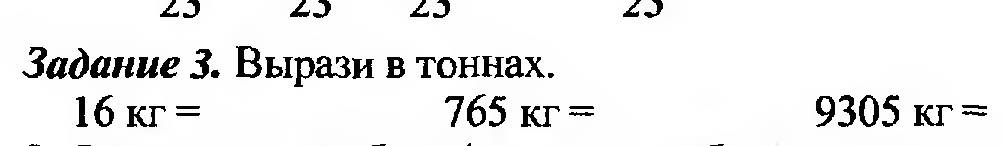 2
0,765 т
0,016 т
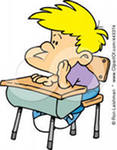 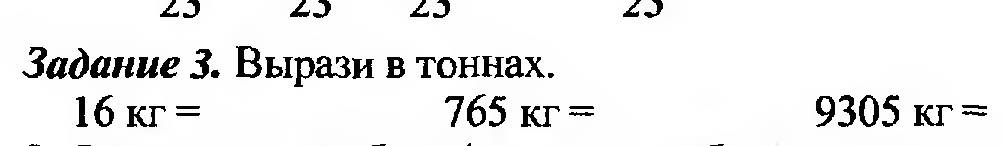 9,305 т
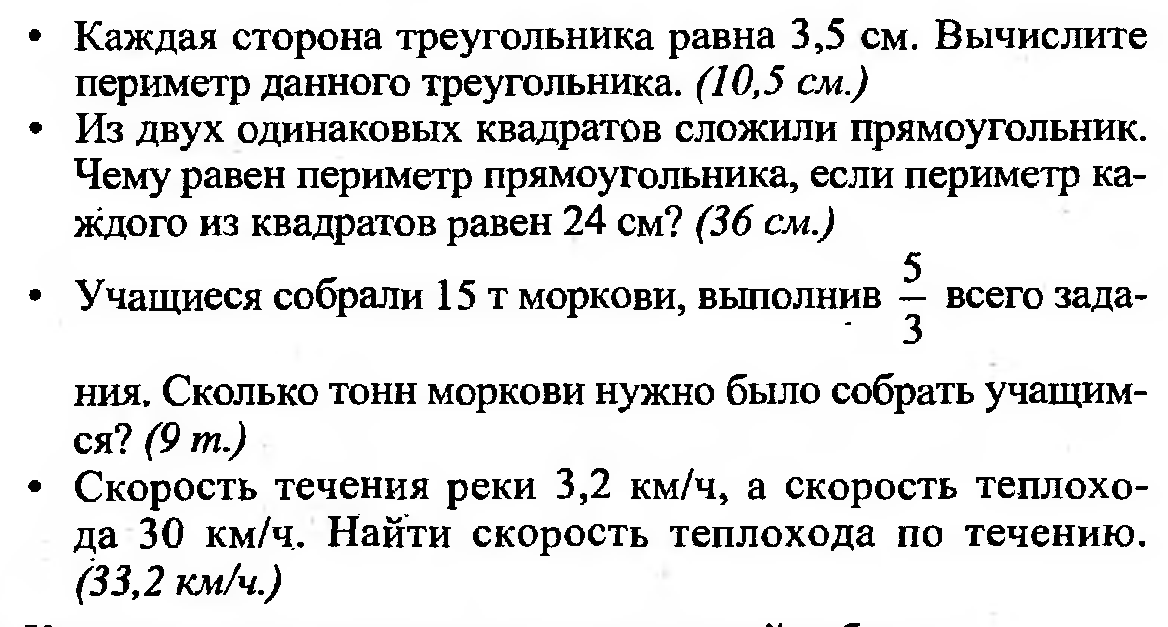 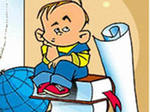 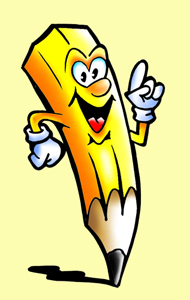 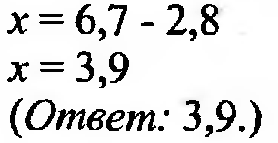 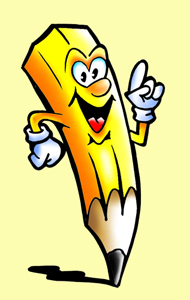 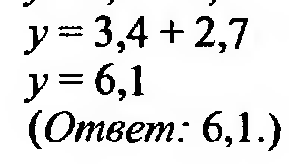 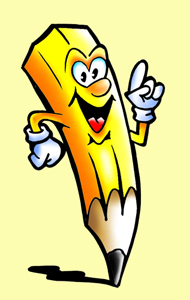 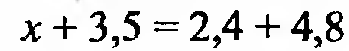 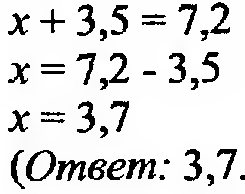 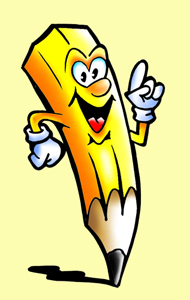 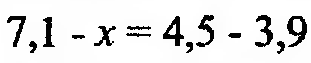 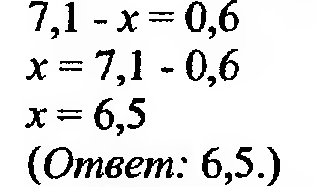 Проверь себя!
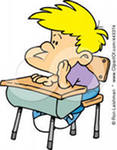 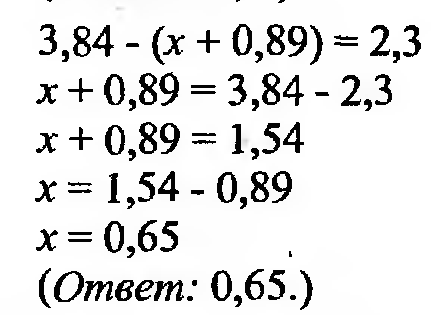 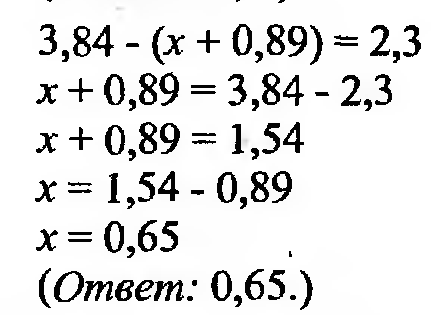 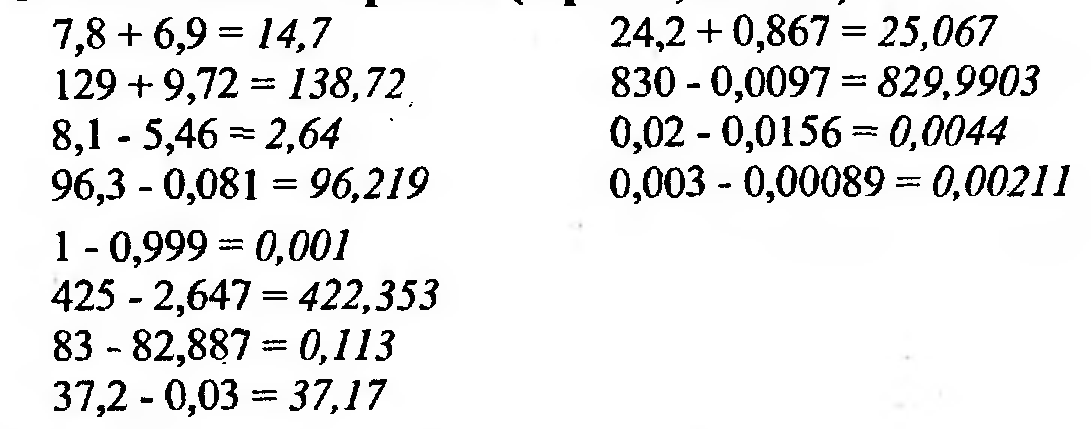 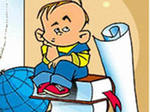